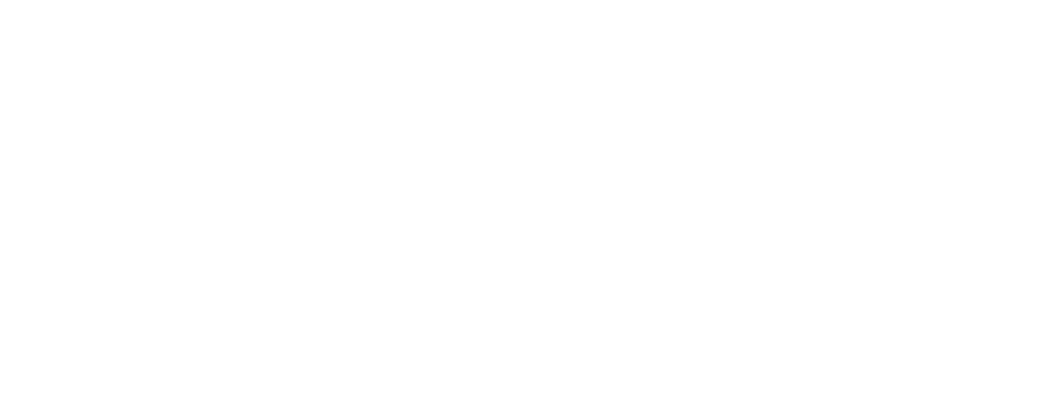 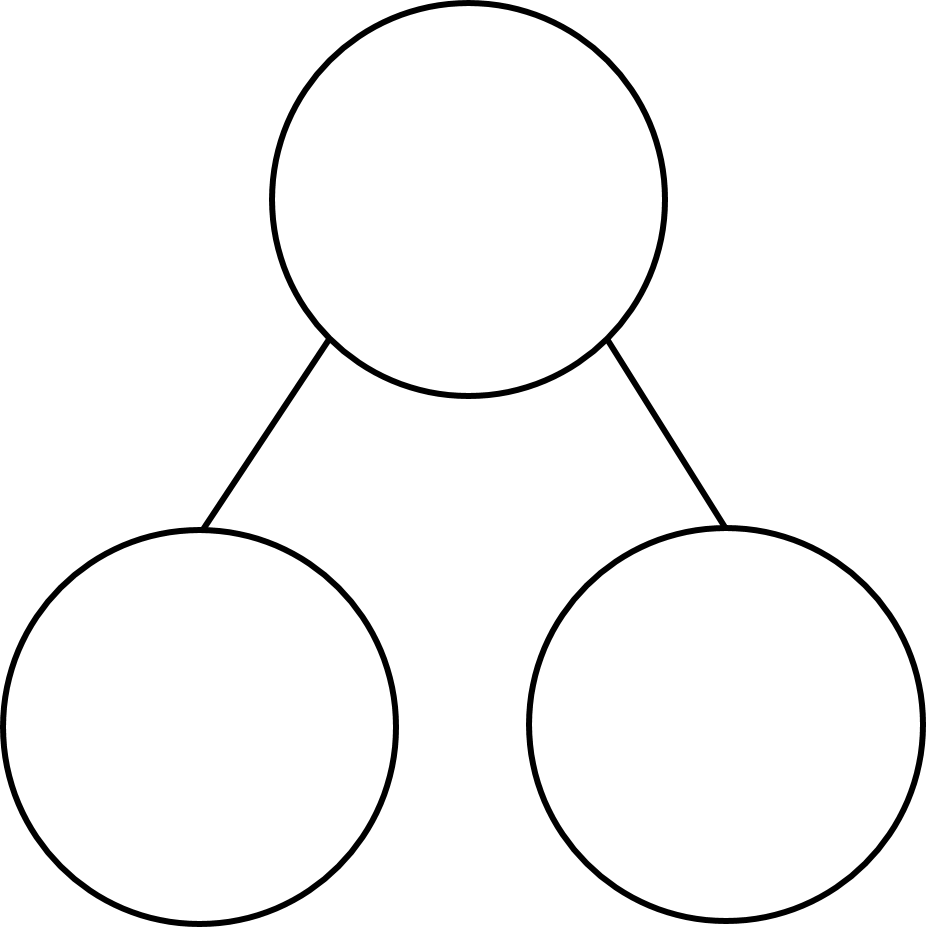 4
?
2
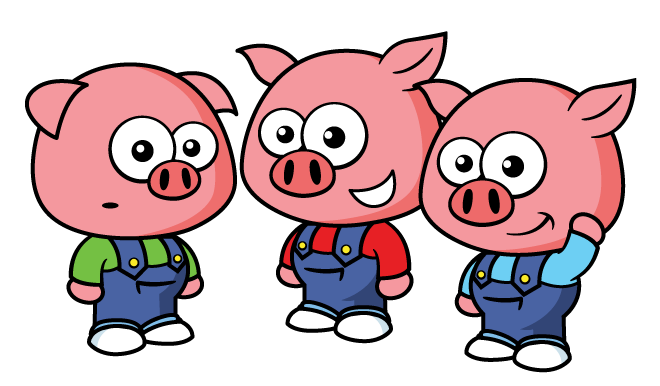 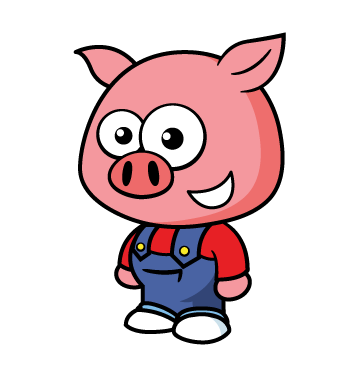 =
4
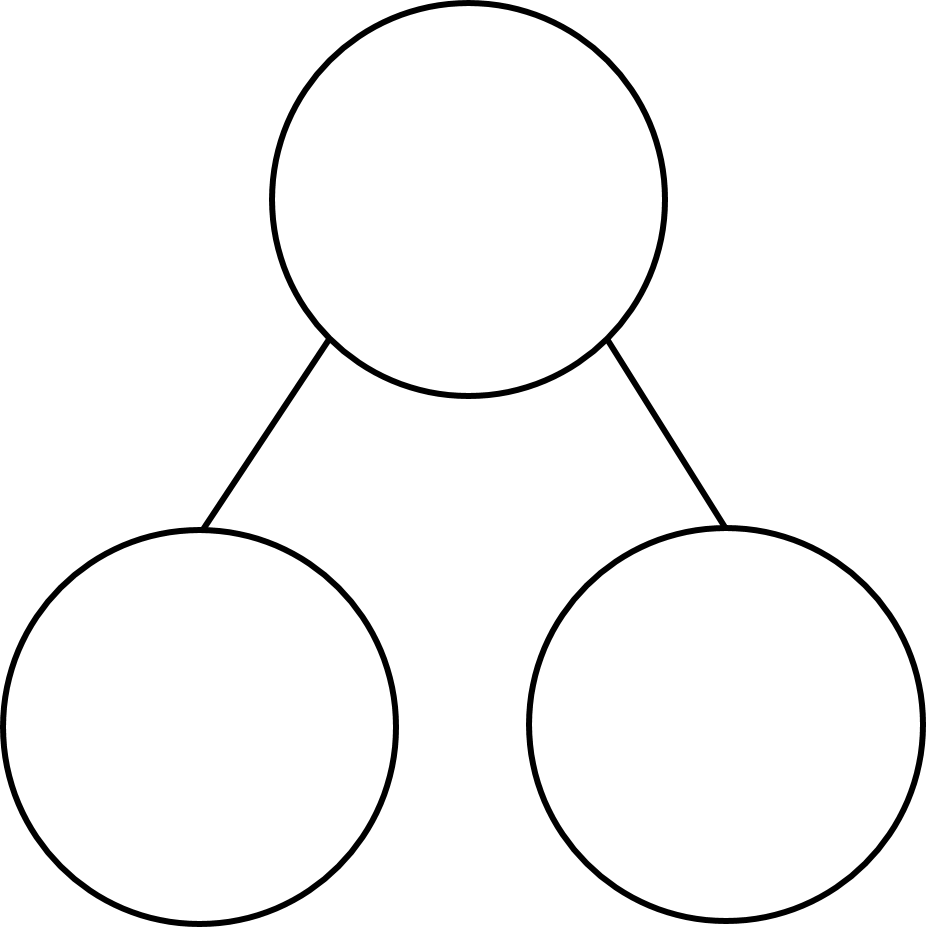 4
?
6
2
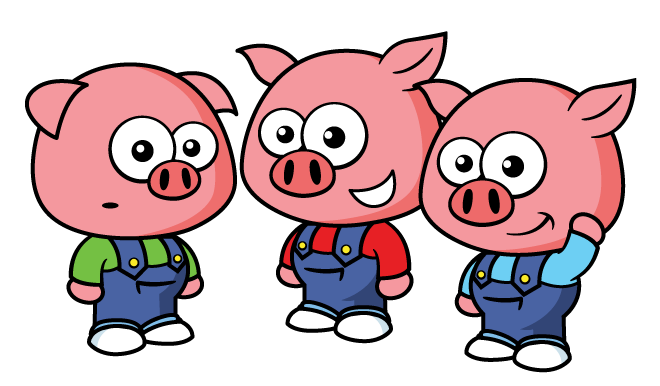 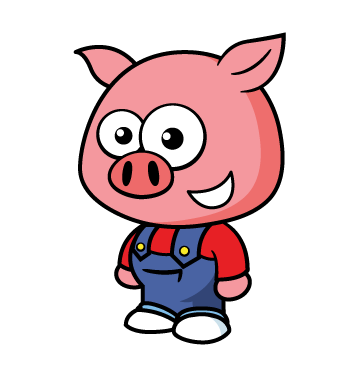 4
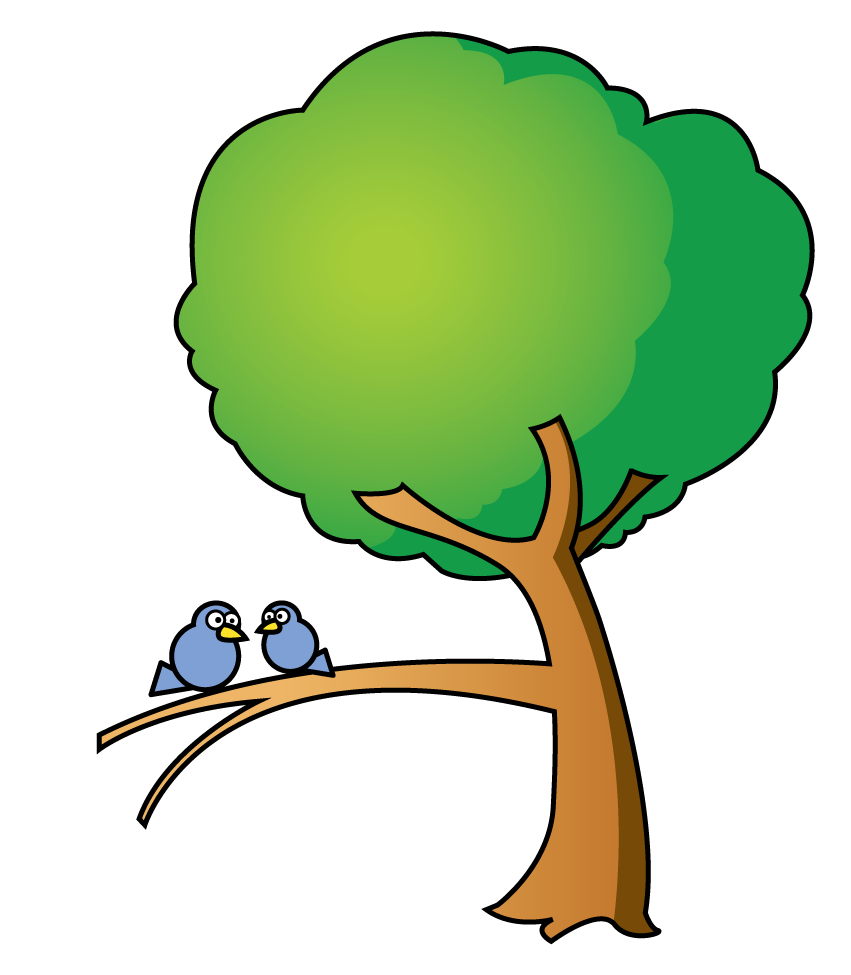 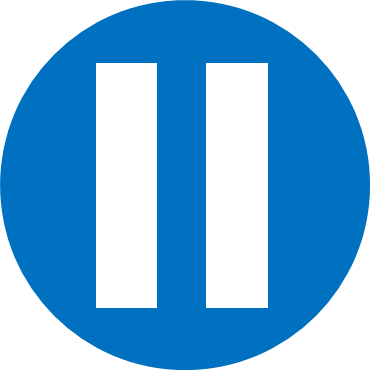 Have a think
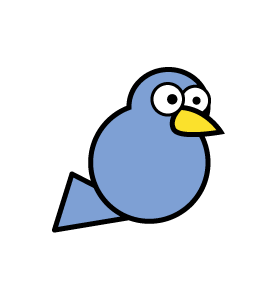 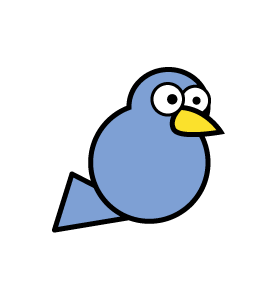 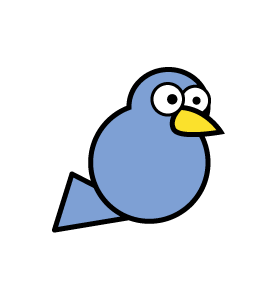 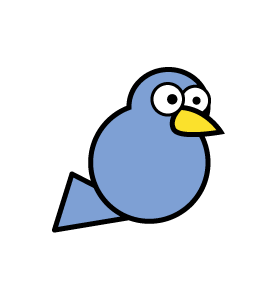 A tree had 2 birds.
4 more birds flew in.
Now there 	 are birds on the tree.
6
?
6
2
4
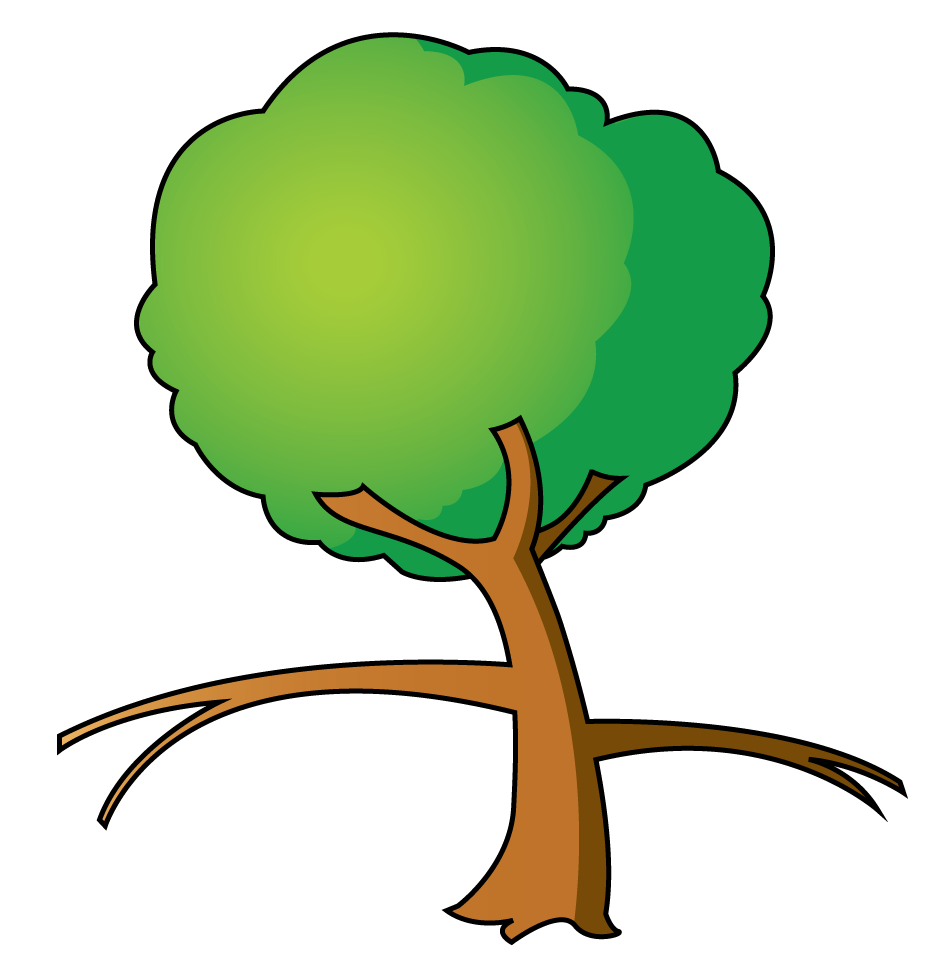 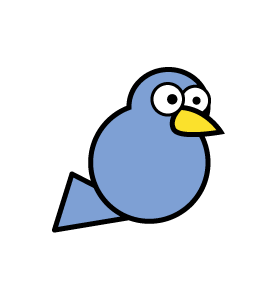 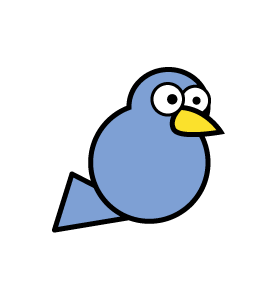 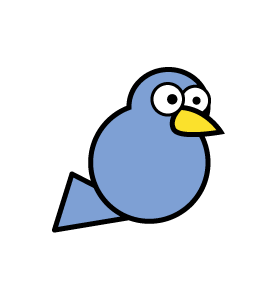 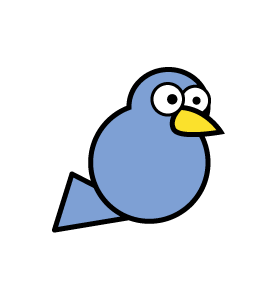 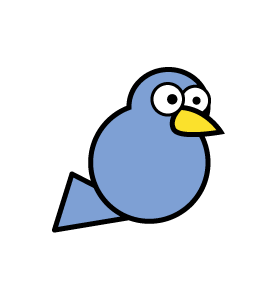 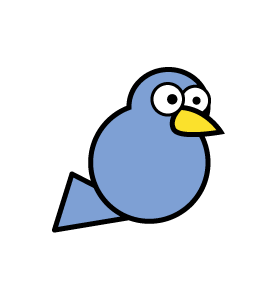 A tree has 3 birds hiding in it.
6 more birds flew in.
Now there are 		 birds on the tree.
9
9
?
3
6
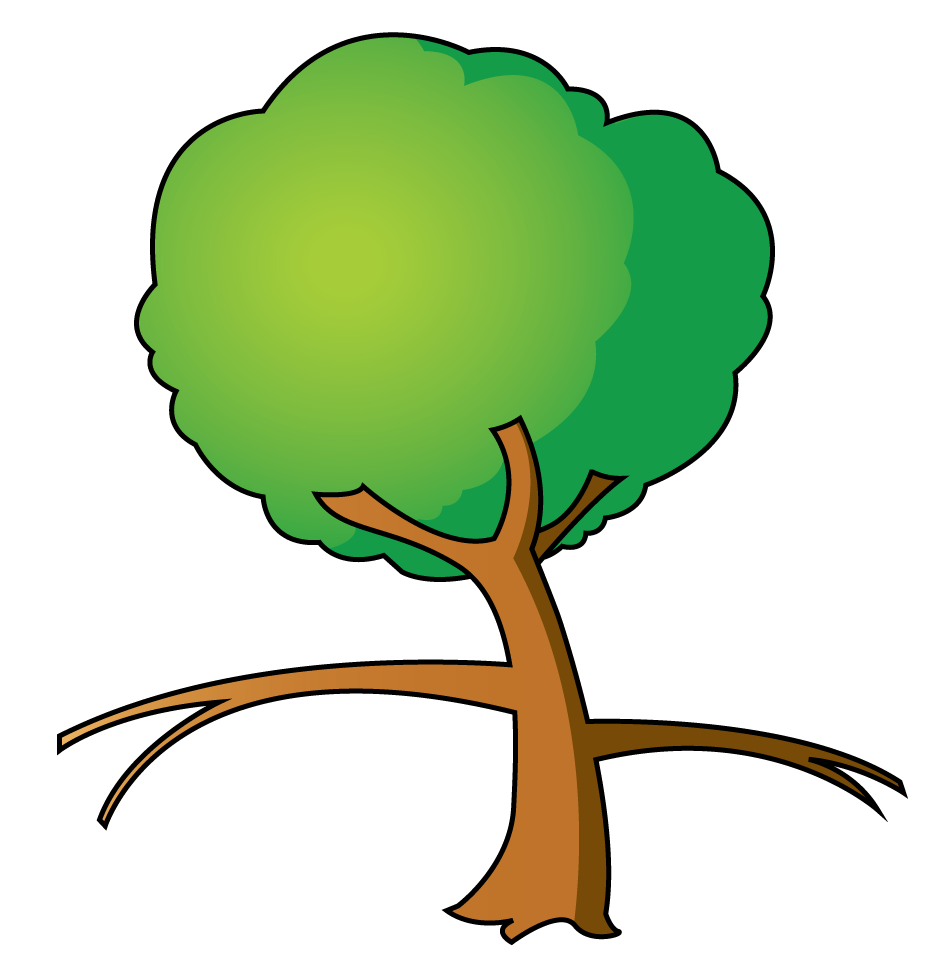 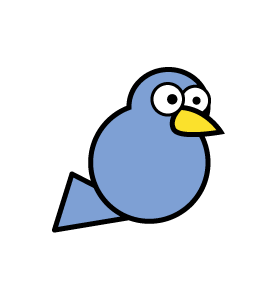 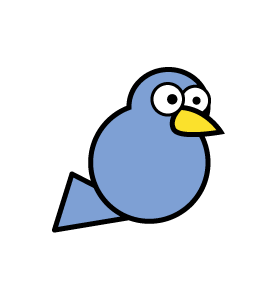 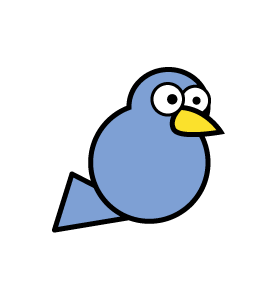 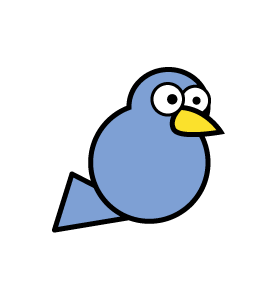 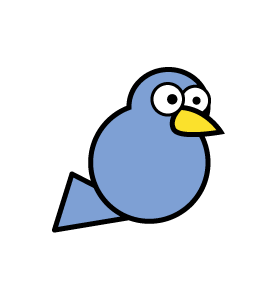 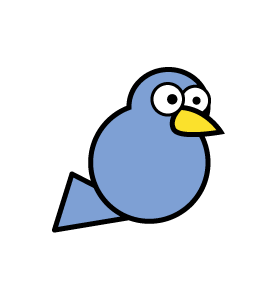 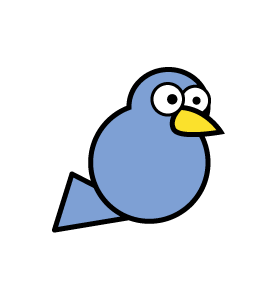 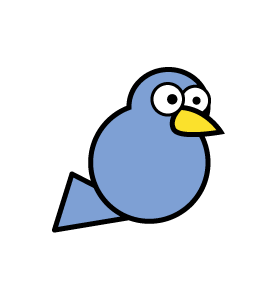 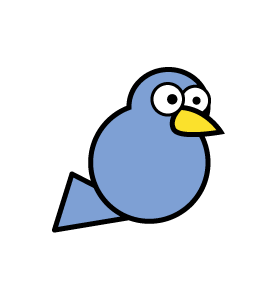 A tree has 3 birds hiding in it.
6 more birds flew in.
Now there are 		 birds on the tree.
9
3
6
9
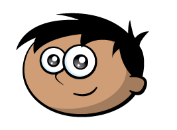 OH NOOOO!
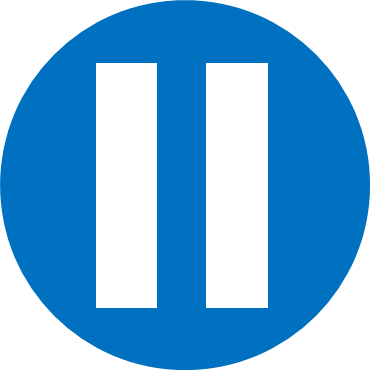 Have a think
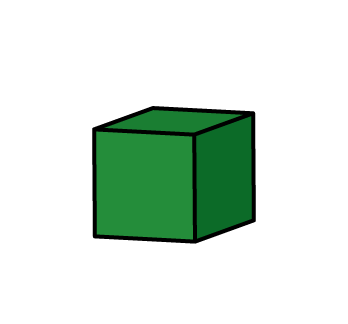 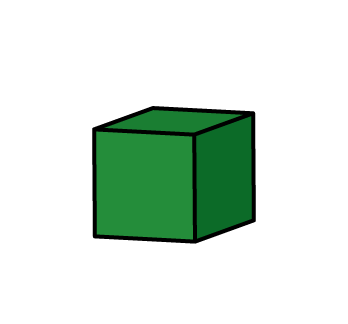 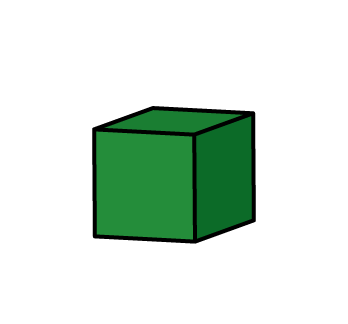 ?
3
3
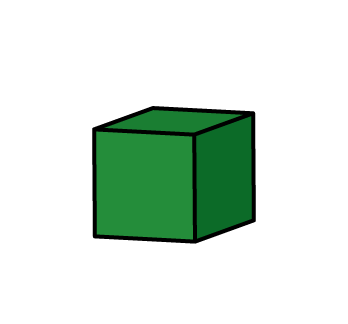 6
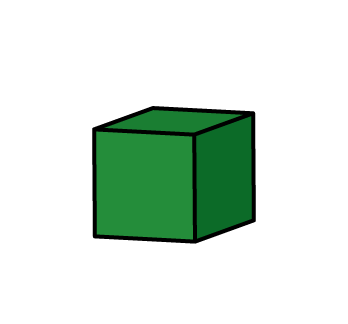 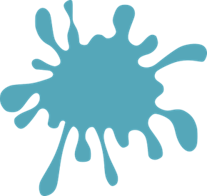 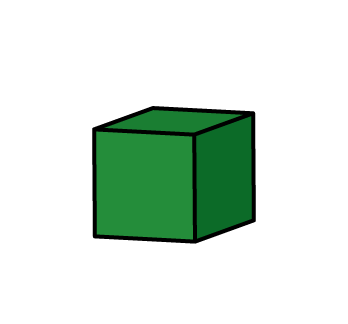 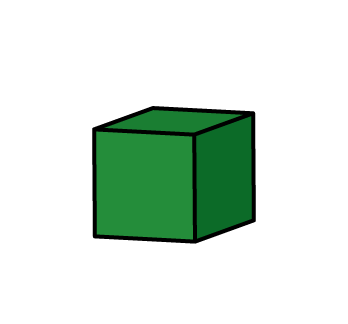 Amir began with
 some blocks.
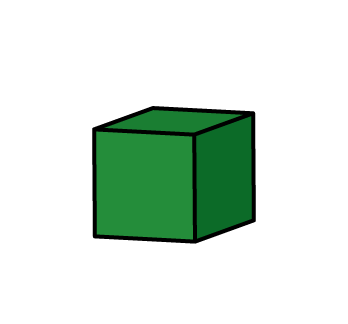 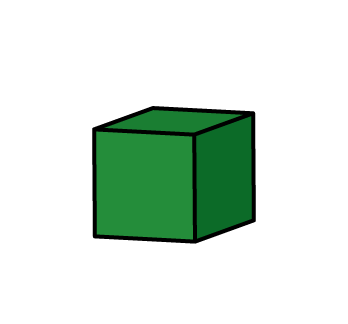 Then he added 3 more blocks.
Amir’s tower was 6 blocks tall.
3
How many blocks did Amir begin with?
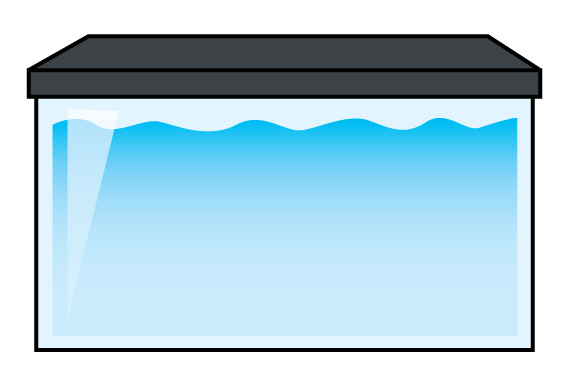 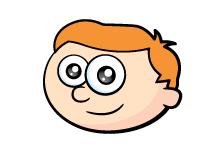 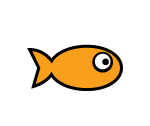 The total is missing.
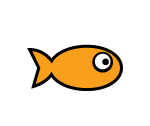 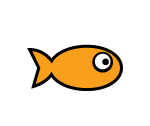 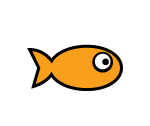 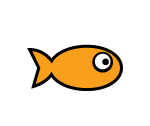 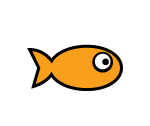 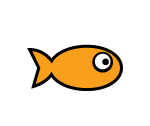 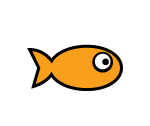 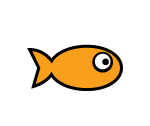 9
3
6
?
3
Ron got       goldfish for his birthday.
He bought      more with his birthday money.
6
?
9
Now Ron has        goldfish.
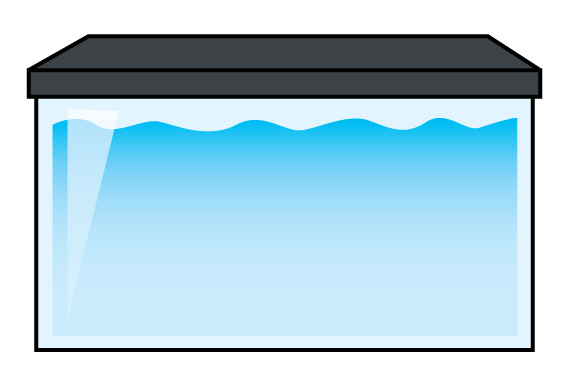 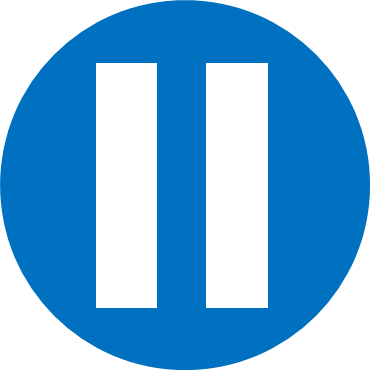 Have a think
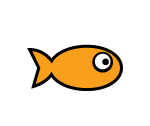 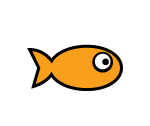 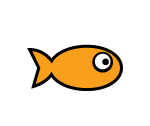 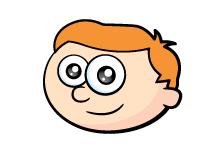 One part is missing.
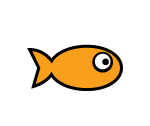 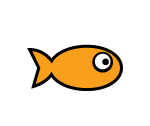 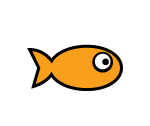 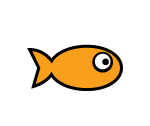 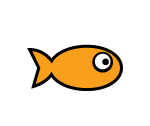 8
7
?
1
7
Ron got       goldfish for his birthday.
?
1
He bought      more with his birthday money.
8
Now Ron has        goldfish.
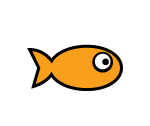 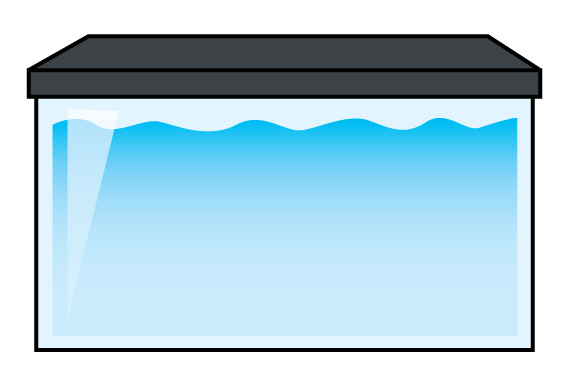 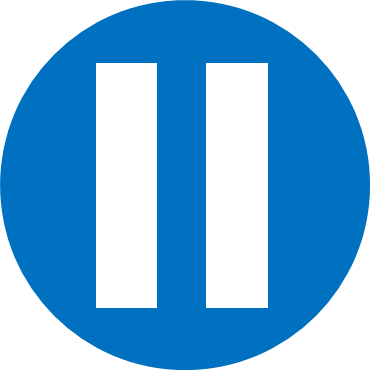 Have a think
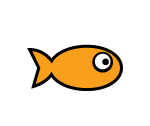 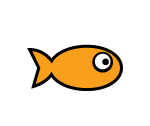 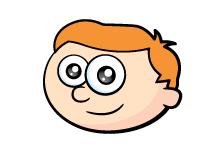 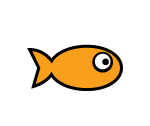 One part is missing.
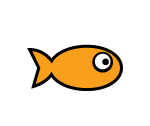 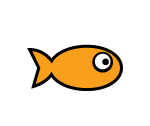 6
5
?
1
?
5
Ron got       goldfish for his birthday.
He bought      more with his birthday money.
1
6
Now Ron has        goldfish.
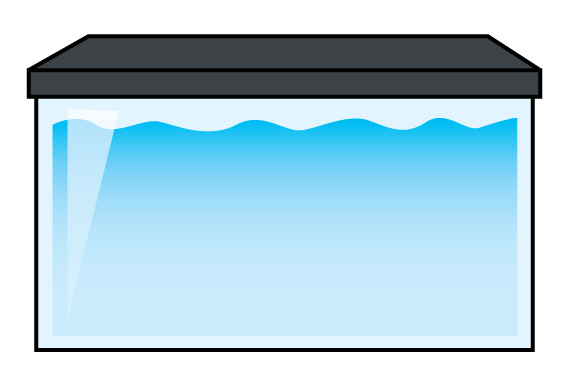 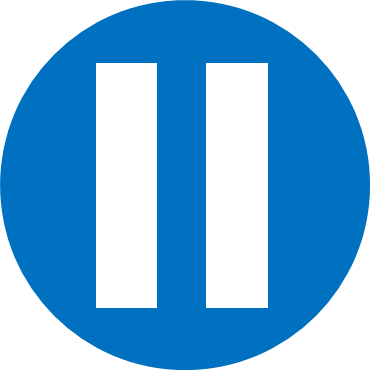 Have a think
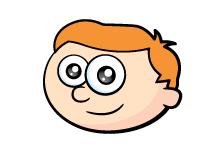 Make your own story
Ron got       goldfish for his birthday.
He bought      more with his birthday money.
Now Ron has        goldfish.